Hamburg 15/05/2014
dCache User Workshop
Replica Manager(work in progress)
Albert L. Rossi
Fermi National Accelerator Laboratory
Hamburg 15/05/2014
dCache User Workshop
Resilience
 dCache Book, Chapter II. 6.
http://www.dcache.org/manuals/Book-2.7/config/cf-repman-fhs.shtml

replica service (Replica Manager) controls number of replicas of a file on the pools. 

for higher security and/or availability in absence of tertiary file system:  
Uses p2p to guarantee number of copies of a file is at least 2.  
If four or more replicas exist, some of them will be deleted.

hybrid mode (resilient pool group, non-resilient groups for HSM, etc.)
Hamburg 15/05/2014
dCache User Workshop
Current Replica Service
No significant modification since 2007.
Maintains a rather heavyweight set of database tables (written before move from PNFS to Chimera).
The basis for replication is established by the pool the file ends up on; if it is in the resilient group, it gets replicated, regardless of the storage information associated with it; hence replication must ultimately be controlled by the way links direct files to pool groups. 
Is this how it should work? (what about tags? storage class?)
If it is, is the current behavior consistent?
Limitations/brittleness: 
Allows for only one “resilient” pool group per instance.
To simulate the existence of different resilient groups, one has to run as many Replica Managers as the pool groups one wants to make resilient. This entails hacking broadcast.batch as only one Replica Manager is supported.
Replica range is fixed to 2 <= n <= 3 for all pools in the group.
Hamburg 15/05/2014
dCache User Workshop
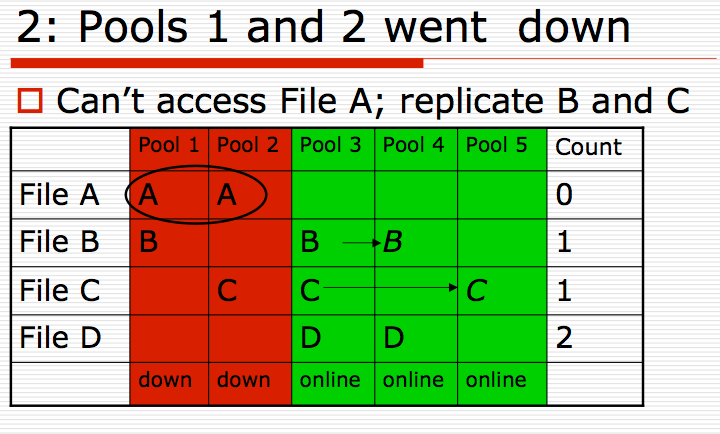 Pool States & Replication
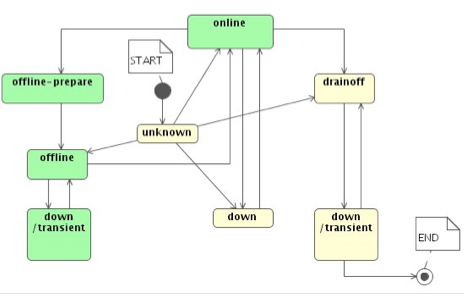 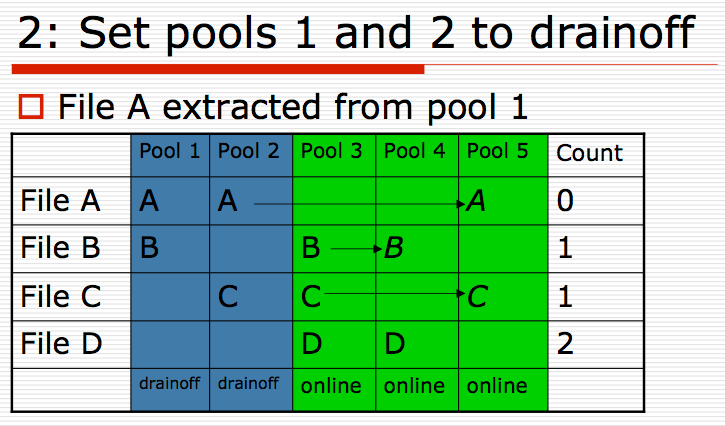 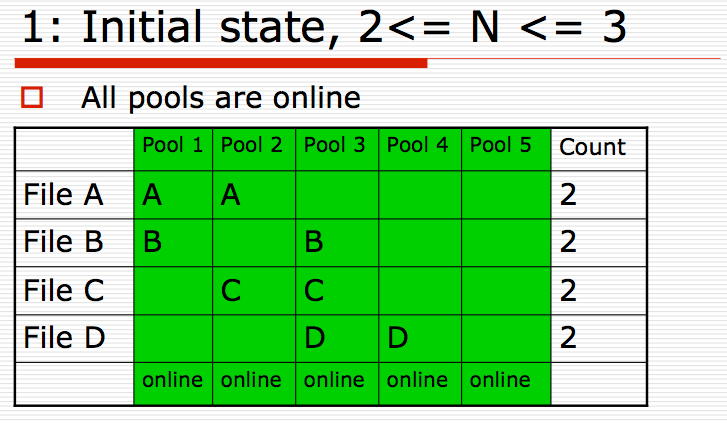 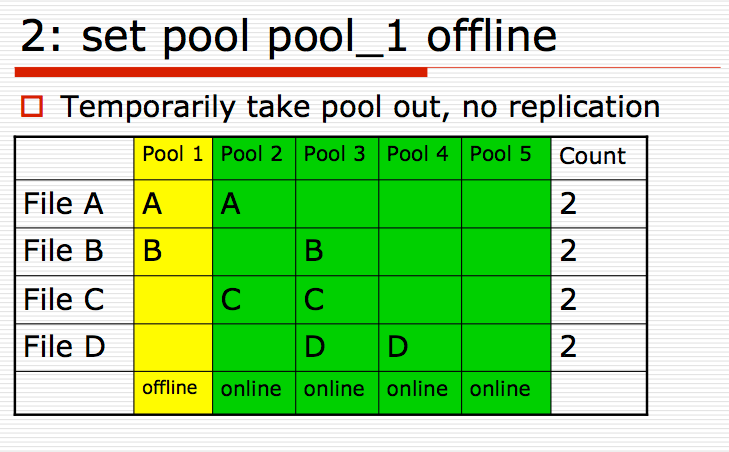 Hamburg 15/05/2014
dCache User Workshop
Tags & Pools
How does/should replication take into consideration the relationship between the following?

Retention Policy (REPLICA, CUSTODIAL, OUTPUT)
Access Latency (NEARLINE, ONLINE)
Large File Store pool settings (none, precious, volatile)

When does it make sense, for instance, to replicate files with CUSTODIAL retention policy?  What about those with NEARLINE access latency?  (As it stands, dCache relies on the admin to set up pools and tags in a way that makes sense.)
Hamburg 15/05/2014
dCache User Workshop
Tags & Pools
An experiment to test for consistency the current handling of replication according to these tags and large file store type.
With a resilient group of two pools, the following results were obtained:
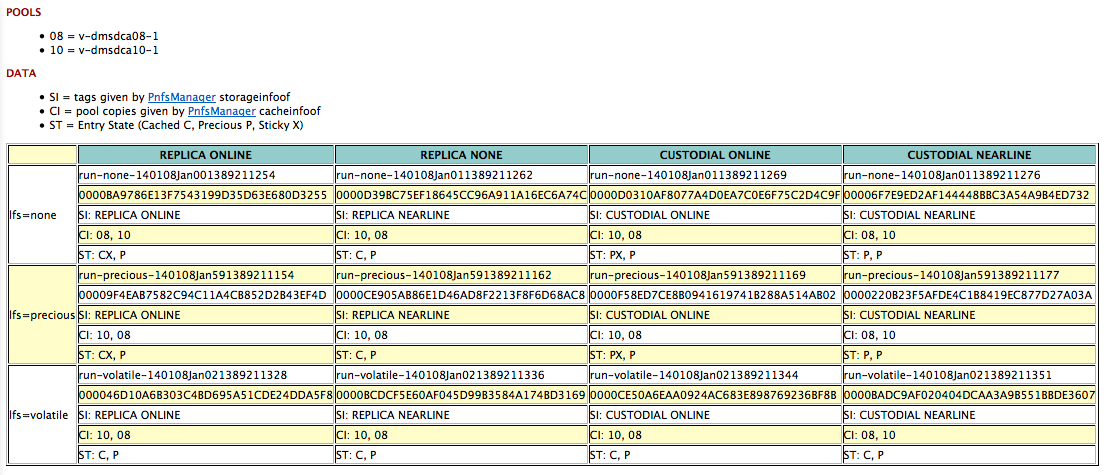 Hamburg 15/05/2014
dCache User Workshop
Tags & Pools
Summary

Regardless of retention policy and access latency tags, files are indeed replicated.
REPLICA NONE is changed to REPLICA NEARLINE; this combination is somewhat non-sensical, but attempts to specify a temporary copy without using lfs. 
Coming onto the source pool, the file is marked cached unless 
Retention Policy is CUSTODIAL and Large File Store is not volatile; 
If CUSTODIAL + ONLINE, original is precious + sticky.
In other words: 
REPLICA | volatile => C, else => P 
ONLINE & not volatile => X
(This is just the way dCache works.)
But the replicated copy is currently marked precious (P).

Regardless of replication policy concerning CUSTODIAL, NEARLINE or precious files, it would make more sense that the resulting replica be CACHED+STICKY.
Hamburg 15/05/2014
dCache User Workshop
User-Facing Changes
Provide flexibility in defining how replication is handled on the basis of:
Pool Group
Storage Unit (overrides pool group constraints)
defined on basis of storage class, e.g. 
			psu create unit -store <storage class tag>
poolmanager.conf
psu set pgroup <group name> [-minreplicas=<integer>] [-maxreplicas=<integer>] \ 				        [sameHostEnabled=<true|false>]
psu set storage unit <unit name> [-minreplicas=<integer>] [-maxreplicas=<integer>] \ 				             [sameHostEnabled=<true|false>]
NB.  There is a tacit assumption that replicating pools must be partitioned by group (that is, any pool in a replicating group may not belong to another replicating pool group).
Hamburg 15/05/2014
dCache User Workshop
User-Facing Changes
Retain some current admin commands, and add several new ones.
current
set pool <pool><state>                  (for controlling in particular drain, offline settings)
show pool <pool>                           (show pool state)
ls unique <pool>                             (show pnfsids unique to this pool)
exclude <pnfsId>                            (do not replicate this particular file)
release <pnfsId>                             (allow replication for this particular file)
new
replicate <pnfisd> <pool>              (a single file using a pool as source) 
reduce <pnfisd> <pool group>      (a single file to minimum copies)
ls unavailable <pool>                      (show pnfsids on this pool with no replicas on active pools)
statistics                                            (current and total counts for requests, messages and queues) dump queues                                   (current content of all the queue data)
next scan                                           (date and time the next pool scan is scheduled to run)
run scan                                             (force the pool scan to run immediately)
Hamburg 15/05/2014
dCache User Workshop
User-Facing Changes
Some new properties
replicamanager.limits.pool-scan-initial-wait=1
replicamanager.limits.pool-scan-initial-wait.unit=MINUTES

replicamanager.limits.pool-scan-period=12
replicamanager.limits.pool-scan-period.unit=HOURS

replicamanager.limits.status-workers-per-poolgroup=2

replicamanager.limits.replica-workers-per-poolgroup=10

replicamanager.limits.wait-queue-capacity=10000

replicamanager.requests.use-greedy-limits=true
Hamburg 15/05/2014
dCache User Workshop
Implementation Goals
Make use of existing services and modules (Chimera, Migration Module) to do the heavy lifting.
Make persistence more limited and lightweight (eliminate need for rdbms and unnecessary replication of stored data).
Bring code up to date to use modern libraries and OO design praxis.

A partial prototype is under review, will go through several more iterations before inclusion in release. 

2.11?
Hamburg 15/05/2014
dCache User Workshop
Feedback & suggestions welcome, especially from those of you who make use of this feature in production.
Hamburg 15/05/2014
dCache User Workshop
Executor/Task
RequestHandler
PoolMonitor
Namespace
Pool
Queues
MessageHandler
PnfsAddCacheLocation
periodic  scan in progress ?
(if yes) enqueue message  (and return)
psu get pool group
replication in progress ?
(if no) register request
(else return)
execute request task
psu check for replication
 metadata
Note that the arrival of a PnfsAddCacheLocationMessage currently is not handled in an entirely correct fashion.  This is because the status of a migration job which actually does a copy, and one which skips it because a copy already exists, are identical; hence we cannot hold onto the request token for the replication until a PnfsAddCacheLocationMessage arrives, yet at the same time we cannot guarantee that one will not arrive after we receive a final status message on the migration job. The implementation as it stands risks triggering needlessly another migration request in the latter case.  The way to fix this is to allow the replica manager to distinguish between a copy and a skip by the migration module.
scatter/gather rep ls pnfsid on other active pools of group
(if deficient) request replication
migration copy (currently repeated once for each replica requested;
what is needed is a –replica parameter with the number of copies for the pnfsid)
register job or unregister request (if no deficiency)
PnfsAddCacheLocation
job status update
unregister job/request
Executor
TaskHandler
PoolMonitor
Namespace
Pool
Queues
MessageHandler
Hamburg 15/05/2014
dCache User Workshop
Executor/Task
RequestHandler
PoolMonitor
Namespace
Pool
Queues
MessageHandler
PoolStatusChangedMessage
periodic scan in progress ?
(if yes) enqueue message  (and return)
pool check already in progress ?
(if no) register request
(else return)
psu get pool group
execute request task
psu get constraints, inactive pools
call()
ListPnfsIdsForPoolMessage deficient (status=DOWN) or redundant (status=RESTART)
(ListenableFuture)
(ListenableFuture)
run()
(if DOWN) for each deficient pnfsid
(Executor.execute)
request replication
The procedure is the same as for the request initiated by a PnfsidAddCacheLocation method. The task uses a barrier on all such requests, waiting for all to complete before unregistering.
If there are any deficient replicas which cannot be replicated, an alarm is sent with instructions to use the admin command ‘list singletons’ to discover files in need of recovery.
(else) for each redundant pnfsid
request reduction
psu check for replication
 metadata
scatter/gather rep ls pnfsid on other active pools of group
until upper limit reached, do on candidate pools rep rm -force
Fire-and-forget
unregister request
Executor
TaskHandler
PoolMonitor
Namespace
Pool
Queues
MessageHandler
Hamburg 15/05/2014
dCache User Workshop
Executor/Task
RequestHandler
PoolMonitor
Namespace
Pool
Queues
Cron Module
MessageHandler
pause cache 
location processing
blocks until current replication jobs complete.
psu get pool groups, replica metadata
for each replicating pool group
register active pools for scan
for each active pool
CheckReplicaCoherency
combines the DOWN/RESTART phases of the PoolStatusChanged task (see previous slide), but enforces serialization on the processing first of deficient, then of redundant pnfsids, and serialization by pool within those sections, in order to avoid unnecessary copies and deletes across pools in the group.
execute task
unregister pools
wait for scan completion
resume cache 
location processing
drain waiting messages
for each queued message
message arrived
Executor
TaskHandler
PoolMonitor
Namespace
Pool
Queues
Cron Module
MessageHandler
Hamburg 15/05/2014
dCache User Workshop
Addendum: Why Replica Manager should interact with the Migration Module and not the Pool Manager
Pool Manager manages transfers.  Its primary job is to do pool selection.  This is designed to respond to client read requests by initiating hot spot replication, staging from files, failing on load, dealing with the aging of files, link fallback etc. Different thresholds can be defined for it which are irrelevant to the replication of a file. The Migration Module on the other hand was designed to operate independently of the Pool Manager, precisely because the task of internally moving files is different from clients reading files.

Pool Manager queues reads to same file, but not different files. Replica Manager should handle all replication requests via queuing/throttling, i.e., allow only X number of replications of different pnfsids proceeding concurrently.